ADRA Licensing and Accreditation
September 18, 2018
Bangkok, Thailand
Olivier Guth
ADRA Worldwide Network
One Name 
One Logo
One Reputation (to benefit or suffer from)
ADRA International Board responsible to control name’s use through licensing
ADRA Worldwide Network
Industry trends, and standards sets, for more accountability and transparency to:
Donors
Beneficiaries
Staff
Governments and general public
Standards
NGOs, PVOs, CSOs to meet standards:
Internal standards:
Who we are, what we do, how/why we do it
External standards
Sphere Standards, Core Humanitarian Standards (CHS), Accountable Now…
ADRA Licensing and Accreditation (ALA)
ALA Committee:
Advisory to Netcom
Defines criteria required for Licensing and Accreditation
Manages day to day ALA process
Licensing
Formal authorization given to the Church in a country, to operate an NGO using the name ADRA. 
Minimum criteria, self-evaluated and endorsed by Regional/Division office.
Currently 121 licensed offices out of 130.
License given for 5 years, can be suspended
Licensing Minimum Criteria
Local legal registration
Established board, adoption of ADRA Purpose Statement
Local office policies and procedures, based on ADRA I Operating Policies, including HR Manual, etc. (see all ALA criteria on ENET)
Compliance with laws and regulation of the country
Established and maintained integrated Financial Management System, with adequate resources to ensure financial stability 
Public liability, vehicles and property insurance  in place
Accreditation
Accreditation is necessary, in addition to License, for ADRA Country office with:
Foreign funding 
Annual activities exceeding UDS100,000.
Accreditation
Examples of foreign funding (including if received through a local entity):
Government agencies (USAID, DFID, etc..)
UN agencies 
Embassies 
Note: Private grants from ADRA offices are excluded
Core Humanitarian Standards (CHS)
CHS Certification
ADRA seeking certification as a network, being able to identify ADRA offices meeting the CHS Standards, as CHS certified affiliates 
Certification audits carried by Hqai (Humanitarian Quality Assurance Initiative)
ALA minimum standards for certification will include the CHS standards, so all accredited offices will be CHS certified.
Accreditation minimum criteria (1-5)
Mission & Values 
Governance & Leadership
People Management
Financial and Material Resource Management
Development Program Portfolio and Impact
Accreditation minimum criteria (6-10)
External Relationship. Partnerships & Networking
Corporate Identity & Marketing
Risk Management and Liability Mitigation
Safety and Security
Humanitarian Program Portfolio and Impact
Accreditation Minimum Criteria
10 criteria developed by 10 working groups, to be reviewed by ALA Committee on October 1, 2018
Final Criteria and ALA process launched at next IPC in February 2019
Self-evaluation for accreditation to be completed online by country offices by xxx (date), and confirmed once a year
Self-evaluations reviewed by ADRA Regional/Division office for compliance
In country visits by network experts once every 5 years.
Web based self-evaluation tool
ALA self-evaluation tool (ENET in Feb 2019)
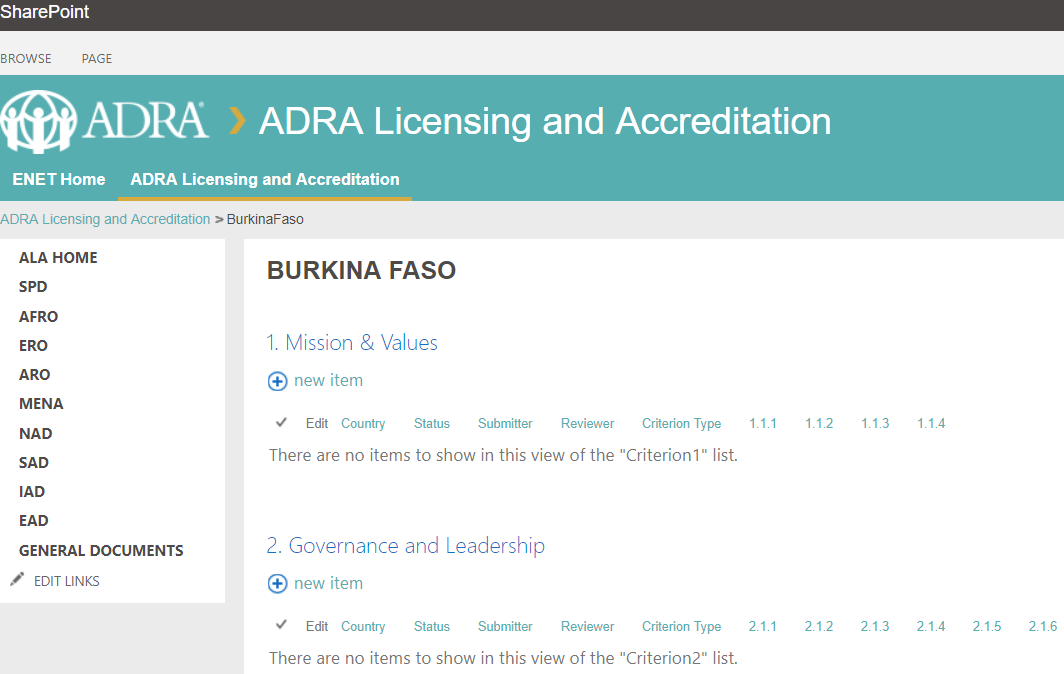 ALA self-evaluation tool (ENET in Feb 2019)
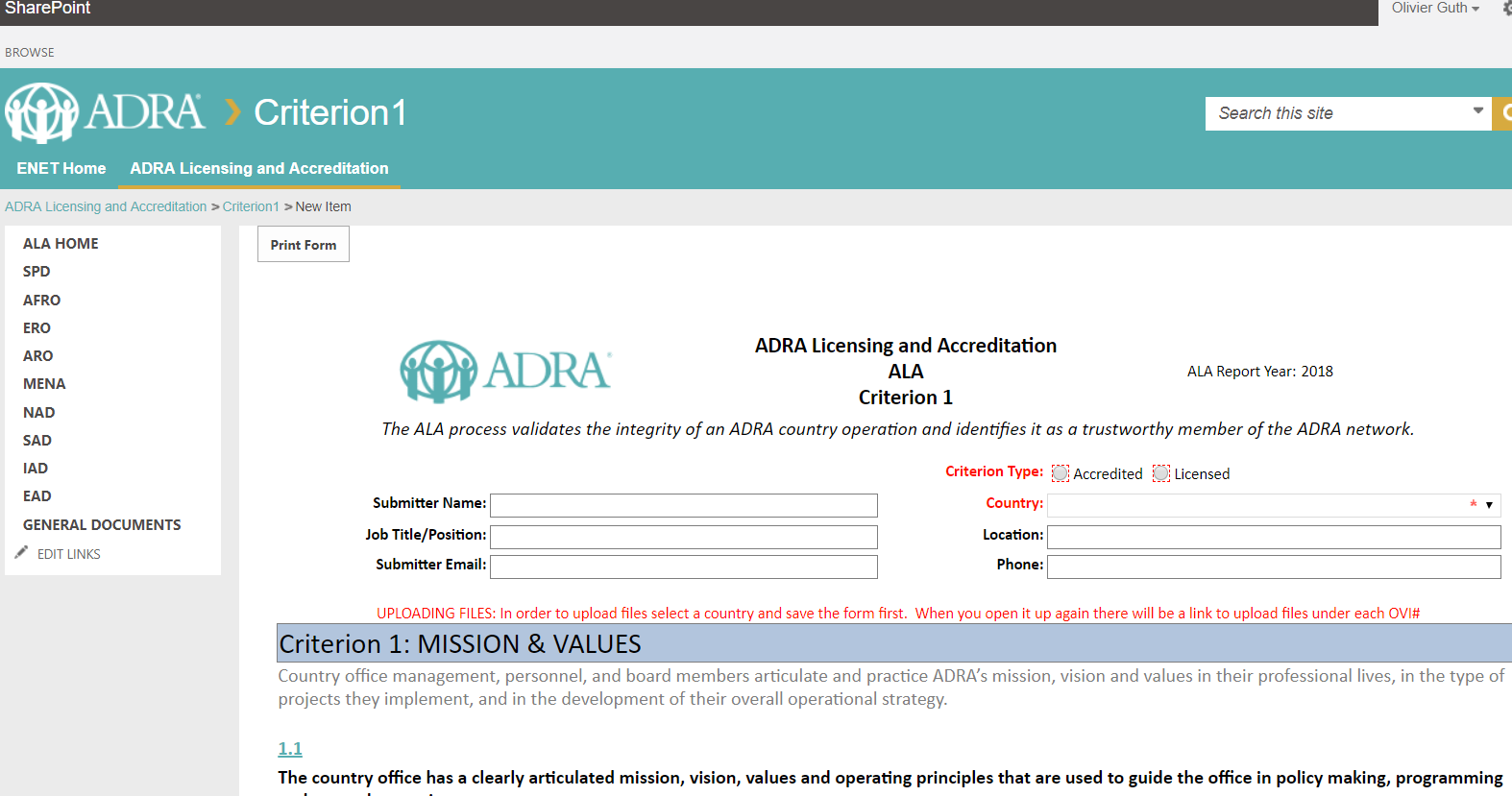 Thank you!